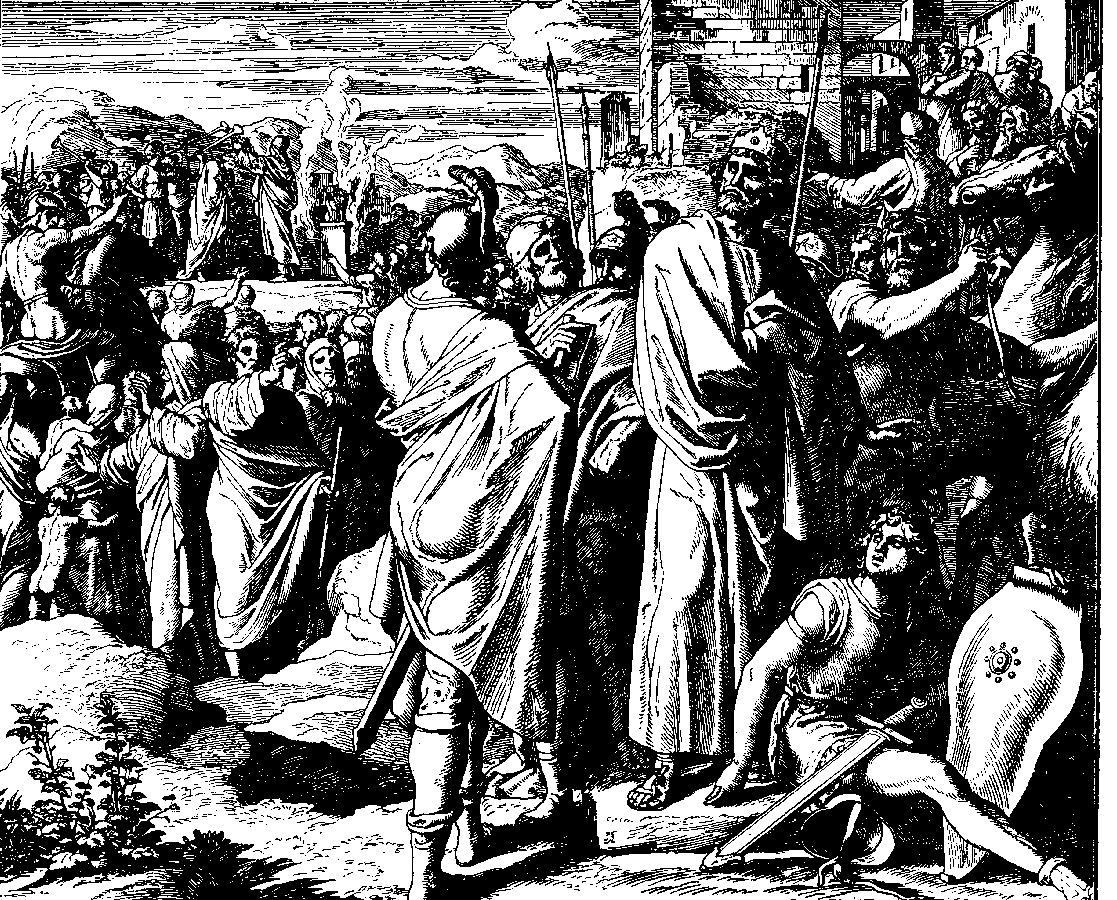 The Books ofChronicles
August H. Konkel
McMcaster Divinity College
October 2021
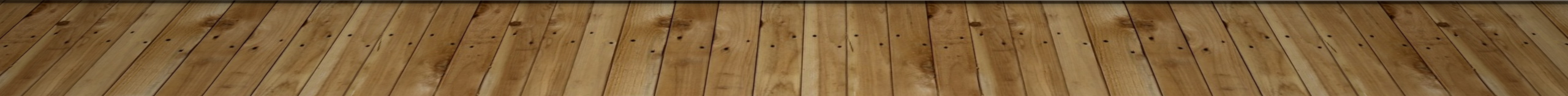 Conflicted Kingdom
session 16     
   
                                 august h. konkel
Outline of Chronicles
Nation of Promise: 1 Chr 1-9:34
Founding of the Kingdom: 1 Chr 9:35-20:8
Preparation for the Temple: 1 Chr 21:1-29:30
Reign of Solomon: 2 Chr 1:1-9:31
Israel until the Exile of the North: 10:1-28:27)
Healing under Hezekiah: 29:1-32:23
Humiliation and Hope: 33:1-36:23
Reign of Rehoboam (10:1–12:16)
Division of the Monarchy (10:1–11:4)
Return of Jeroboam
Reversal of the affirmation of David (v. 16)
Adoram was stoned when he attempted to enforce conscripted labor
Shemaiah the prophet averts war with Israel
Reign of Rehoboam (10:1–12:16)
Establishment of Rehoboam’s Rule (11:5-23)
Fortified cities of Judah
Blessing of a large household
Shishak’s Invasion (12:1-16)
Punishment for ‘abandoning the torah’
Repentance brought about through Shemaiah
Conclusion of Rehoboam’s Rule
Reign of Abijah (13:1–14:1a)
Preparations for War (13:1-3)
Speech of Abijah (13:4-12)
Rash scoundrels prevailed over inexperienced Rehoboam (v. 7)
Jeroboam is to blame for dividing ‘kingdom of Yahweh’ (v. 8)
Judgment of Jeroboam (13:13-20)
Abijah restores northern border cities (Bethel) to Judah
Jeroboam dies in divine judgment
Conclusion of Abijah’s Rule (13:21–14:1a)